Любая работа эффективна тогда, когда   она правильно организована.
Мастерская как форма организации совместной деятельности педагога с детьми
Подготовила:
Старший воспитатель 
МБ ДОУ «Детский сад № 9»
РОМАНОВИЧ ИРИНА АЛЕКСАНДРОВНА
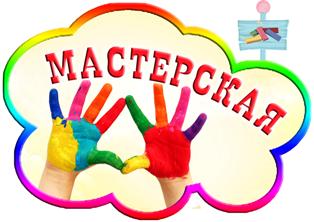 Мастерская
обеспечивается субъективная позиция ребенка в познавательном процессе
предоставляется свобода выбора 
проявляется индивидуальные стремления
развития личности 
развитие творческих способностей
возможность путем индивидуальной или коллективной работы приходить к новым знаниям и активно пользоваться ими.
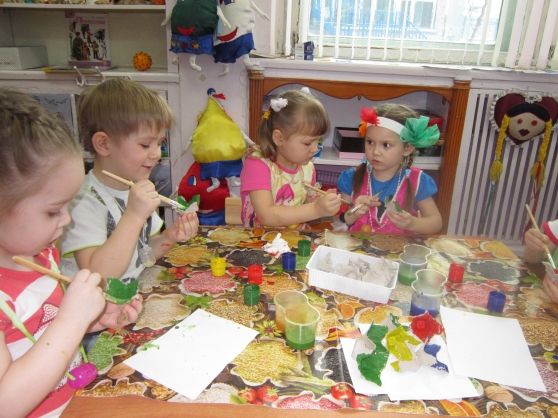 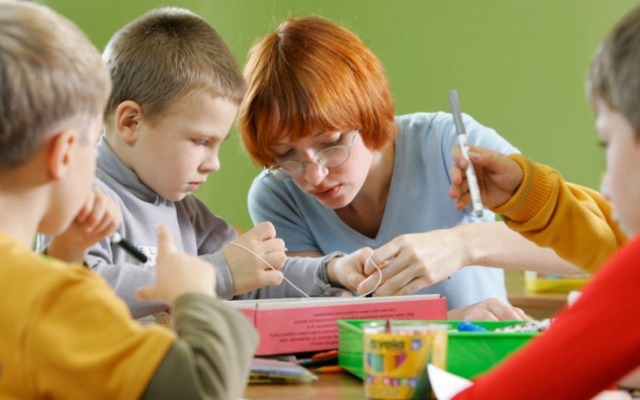 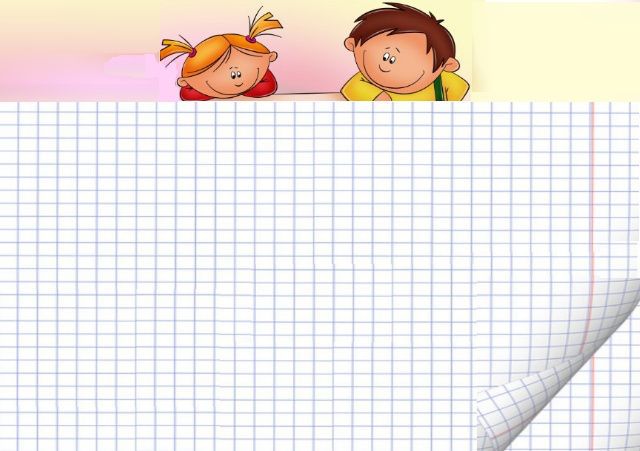 типы мастерских
По составу участников мастерские 
подразделяются:
По составу участников 

По целям и видам деятельности 

По временной продолжительности
- на занятия только для детей;
- только для педагогов
- только для родителей
- занятия  с взрослыми и  детьми
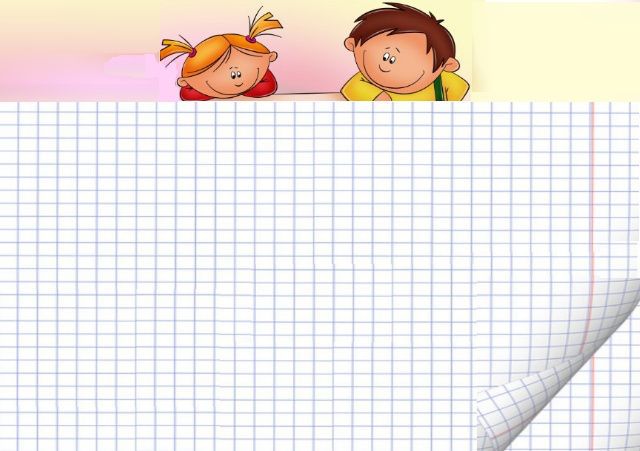 типы мастерских
По целям и видам 
деятельности 
выделяются:
По составу участников 

По целям и видам деятельности 

По временной продолжительности
- художественная мастерская;
- театральная мастерская;
- мастерская игр и игрушек;
-сувенирная мастерская;
- архитектурная мастерская.
По временной продолжительности мастерские разделяют
одноактные
длительного действия
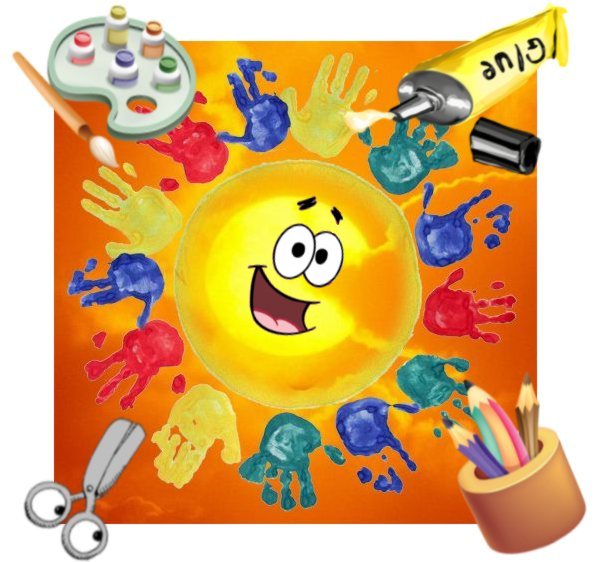 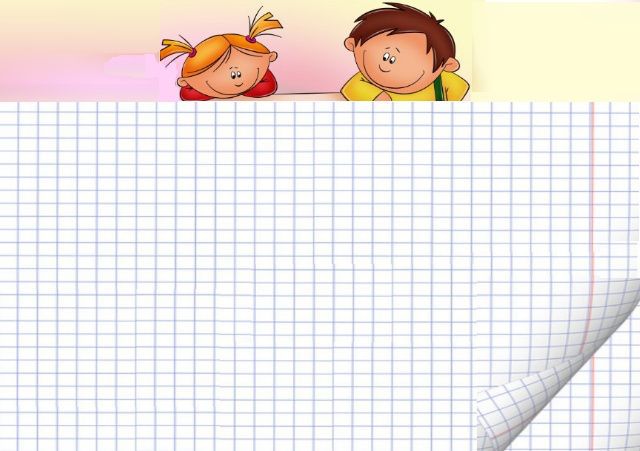 Условия при 
организации 
мастерской
Общее пространство для работы
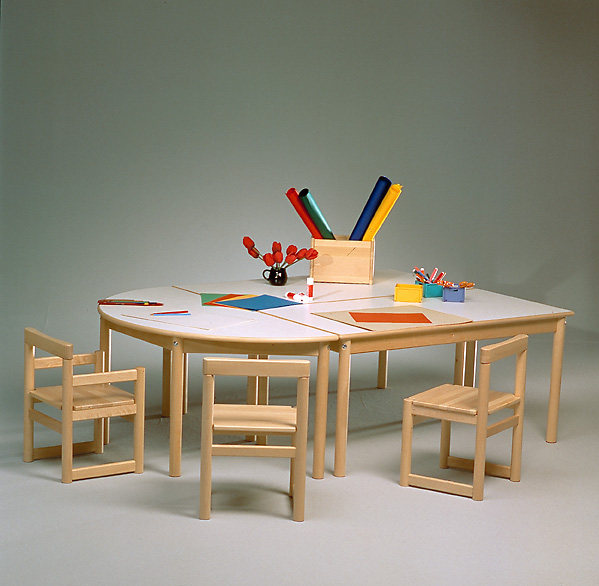 места для всех участников мастерской
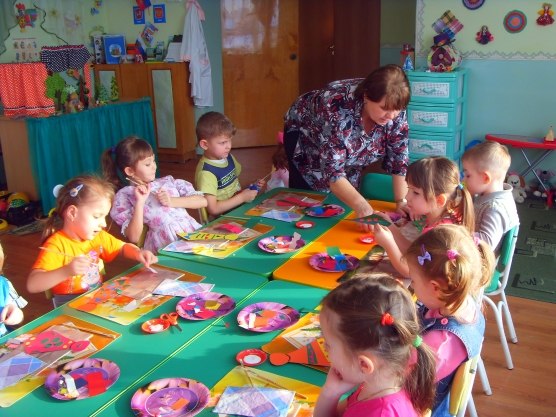 взрослый не обязывает и не принуждает к занятию
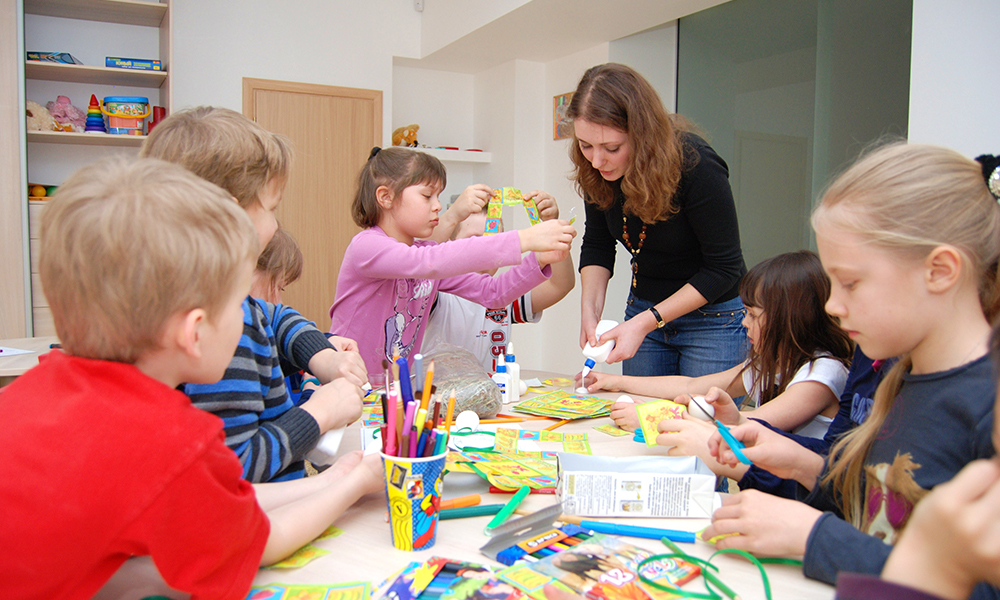 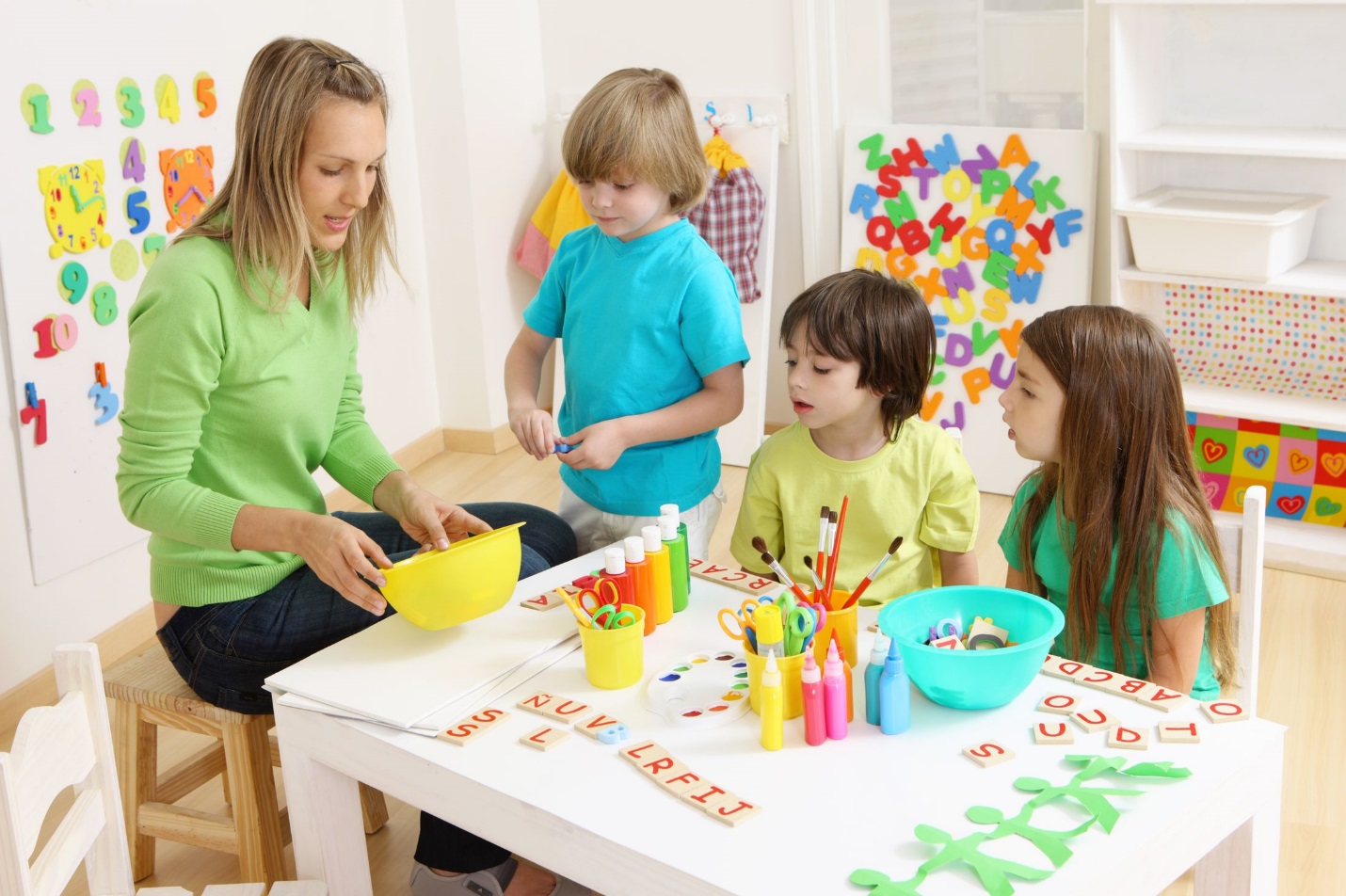 «все способны»

«каждый имеет право высказать 
свою точку зрения»

«уважение мнения партнера» 

«отсутствие официального оценивания»

«важно не только, что мы узнаем, но и какие чувства и эмоции мы при этом испытываем»
деятельность в мастерской должна быть безоценочной
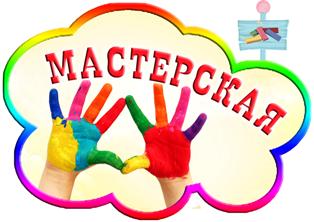 деятельность в мастерской имеет открытый временный конец
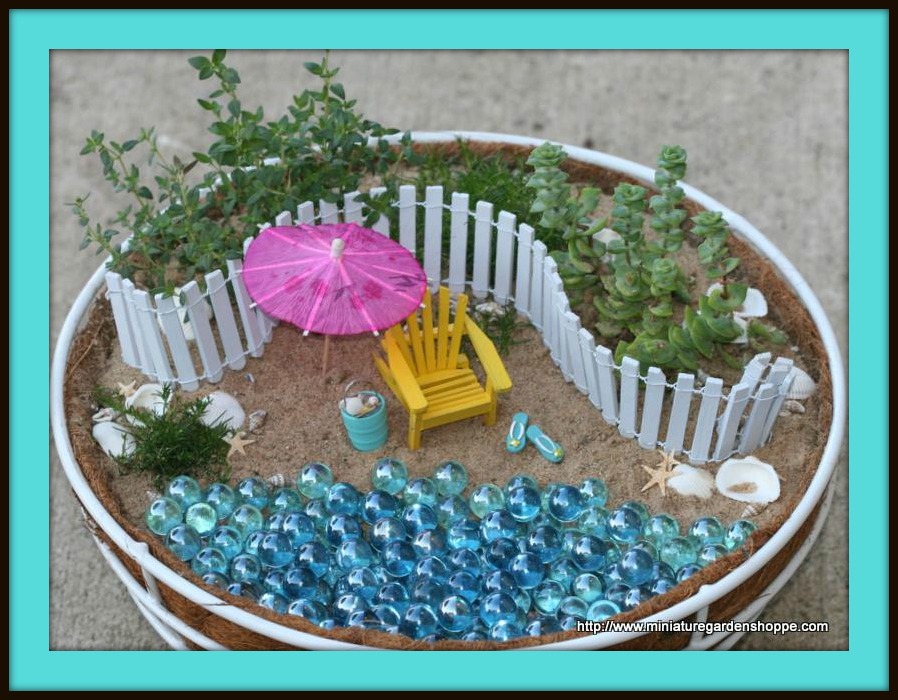 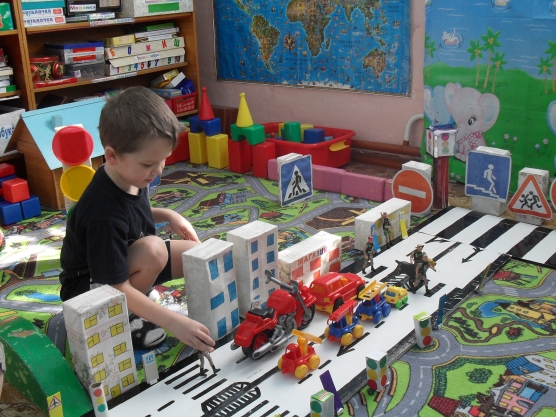 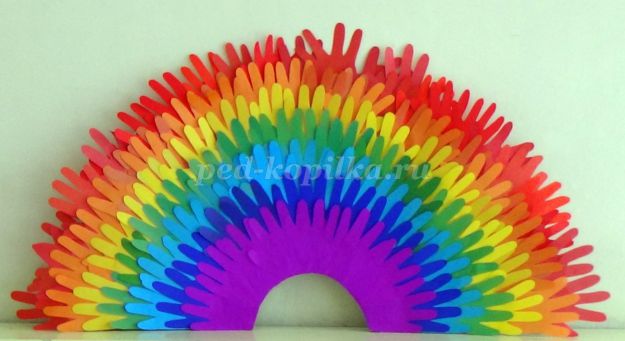 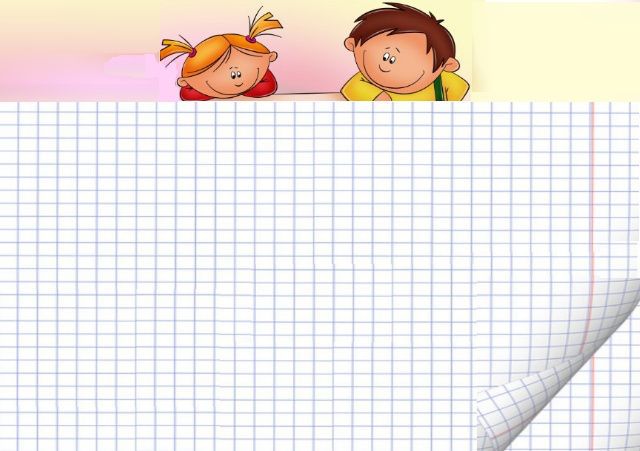 принципы и правила 
ведения мастерской:
организация общего пространства для работы в мастерской, где мастер-педагог и дети будут находиться вместе, на одном уровне, без жестко закрепленных рабочих мест, с правом выбора соседа;
возможность перестроить реальное пространство. в котором устраивается мастерская. в зависимости от задачи каждого этапа;
свободное вхождение детей в процесс мастерской через привлечение к новой идее, подготовленным материал и др.
предоставление свободы в рамках принятых правил, что дает ощущение внутренней свободы;
демократическое руководство работой детей Решительное ограничение участия, практической деятельности мастера-педагога как авторитета на всех этапах мастерской;
безоценочность, отсутствие критических замечаний в адрес любого участника мастерской;
открытый временной конец (каждый ребенок работает в своем темпе);
атмосфера. создаваемая при работе в мастерской, должна обеспечивать эмоциональный комфорт каждому ребенку, способствовать и стимулировать творческое саморазвитие личности дошкольника.
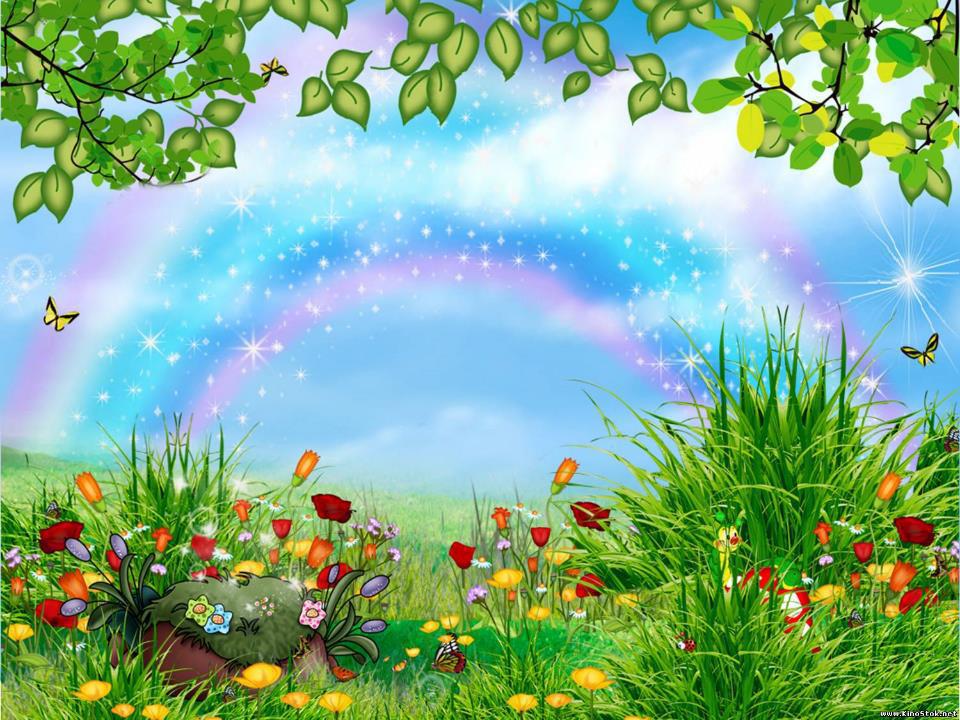 СПАСИБО 
ЗА ВНИМАНИЕ